Where are we in CS 440?
Now leaving: sequential, deterministic reasoning




Entering: probabilistic reasoning and machine learning
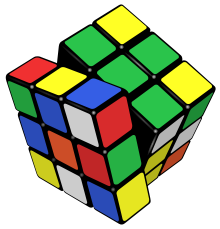 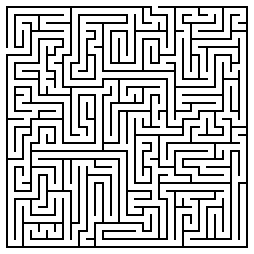 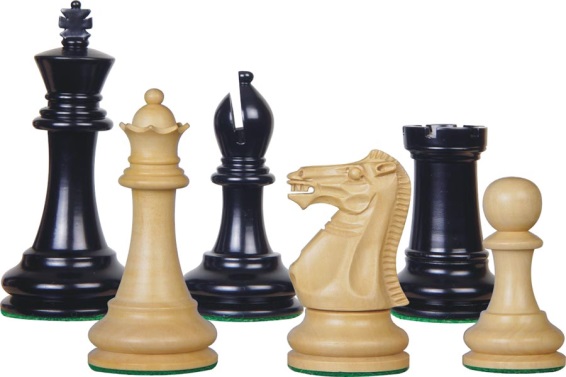 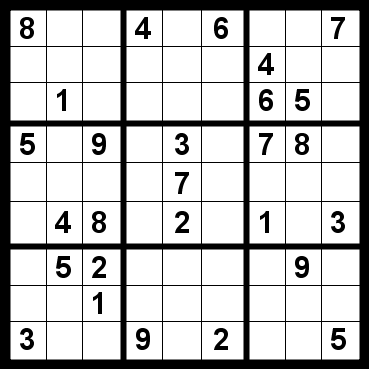 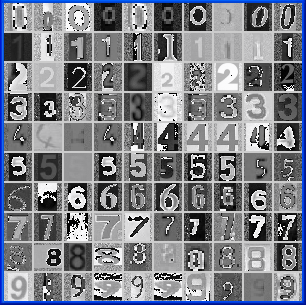 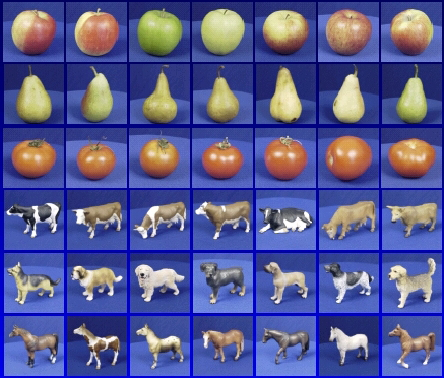 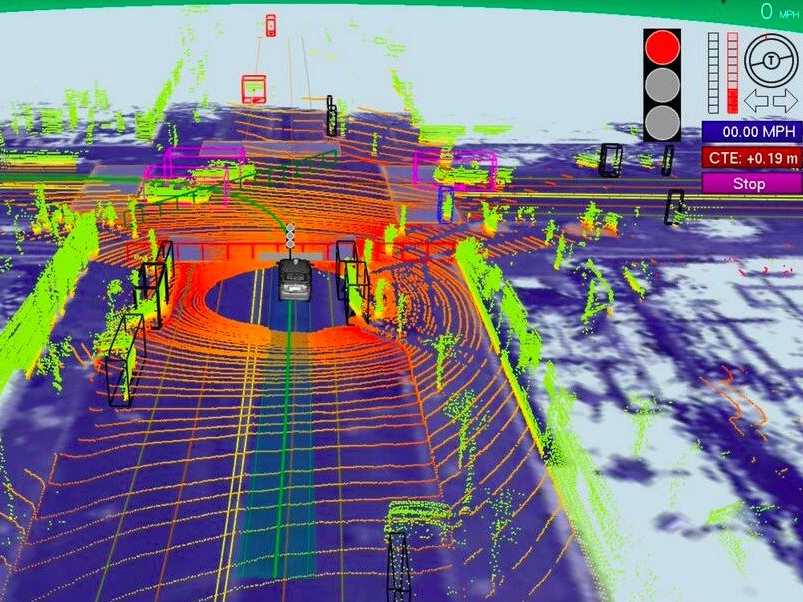 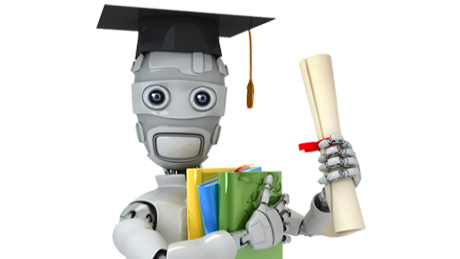 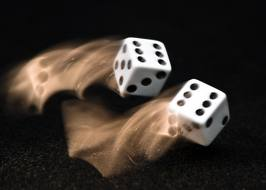 Probability: Review of main concepts (Chapter 13)
Outline
Motivation: Why use probability?
Laziness, Ignorance, and Randomness
Rational Bettor Theorem
Review of Key Concepts
Outcomes, Events, and Random Variables
Joint, Marginal, and Conditional
Independent Events
Outline
Motivation: Why use probability?
Laziness, Ignorance, and Randomness
Rational Bettor Theorem
Review of Key Concepts
Outcomes, Events, and Random Variables
Joint, Marginal, and Conditional
Independence and Conditional Independence
Motivation: Planning under uncertainty
Recall: representation for planning
States are specified as conjunctions of predicates
Start state: At(P1, CMI)  Plane(P1)  Airport(CMI)  Airport(ORD)
Goal state: At(P1, ORD)
Actions are described in terms of preconditions and effects:
Fly(p, source, dest)
Precond: At(p, source)  Plane(p)  Airport(source)  Airport(dest)
Effect: ¬At(p, source)  At(p, dest)
Motivation: Planning under uncertainty
Let action At = leave for airport t minutes before flight
Will At succeed, i.e., get me to the airport in time for the flight?
Problems:
Partial observability (road state, other drivers' plans, etc.)
Noisy sensors (traffic reports)
Uncertainty in action outcomes (flat tire, etc.)
Complexity of modeling and predicting traffic
Hence a purely logical approach either
Risks falsehood: “A25 will get me there on time,” or
Leads to conclusions that are too weak for decision making:
A25 will get me there on time if there's no accident on the bridge and it doesn't rain and my tires remain intact, etc., etc.
A1440 will get me there on time but I’ll have to stay overnight in the airport
Probability
Probabilistic assertions summarize effects of
Laziness: reluctance to enumerate exceptions, qualifications, etc.
Ignorance: lack of explicit theories, relevant facts, initial conditions, etc.
Intrinsically random phenomena
Outline
Motivation: Why use probability?
Laziness, Ignorance, and Randomness
Rational Bettor Theorem
Review of Key Concepts
Outcomes, Events, and Random Variables
Joint, Marginal, and Conditional
Independence and Conditional Independence
Making decisions under uncertainty
Suppose the agent believes the following:
	P(A25 gets me there on time) = 0.04 
	P(A90 gets me there on time) = 0.70 
	P(A120 gets me there on time) = 0.95 
	P(A1440 gets me there on time) = 0.9999 
Which action should the agent choose?
Depends on preferences for missing flight vs. time spent waiting
Encapsulated by a utility function
The agent should choose the action that maximizes the expected utility:
		P(At succeeds) * U(At succeeds) + P(At fails) * U(At fails)
Making decisions under uncertainty
More generally: the expected utility of an action is defined as:
	EU(a) = Σoutcomes of a P(outcome | a) U(outcome)
Utility theory is used to represent and infer preferences
Decision theory = probability theory + utility theory
Monty Hall problem
You’re a contestant on a game show. You see three closed doors, and behind one of them is a prize. You choose one door, and the host opens one of the other doors and reveals that there is no prize behind it. Then he offers you a chance to switch to the remaining door. Should you take it?
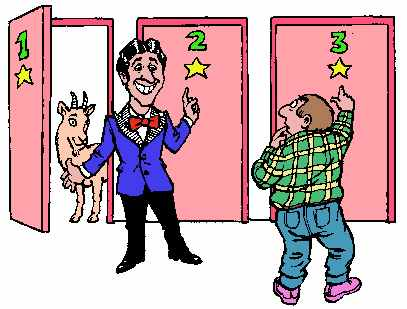 http://en.wikipedia.org/wiki/Monty_Hall_problem
Monty Hall problem
With probability 1/3, you picked the correct door, and with probability 2/3, picked the wrong door. If you picked the correct door and then you switch, you lose. If you picked the wrong door and then you switch, you win the prize.
Expected utility of switching:
EU(Switch) = (1/3) * 0 + (2/3) * Prize
Expected utility of not switching:
EU(Not switch) = (1/3) * Prize + (2/3) * 0
Where do probabilities come from?
Frequentism
Probabilities are relative frequencies
For example, if we toss a coin many times, P(heads) is the proportion of the time the coin will come up heads
But what if we’re dealing with events that only happen once?
E.g., what is the probability that Team X will win the Superbowl this year?
“Reference class” problem
Subjectivism
Probabilities are degrees of belief 
But then, how do we assign belief values to statements?
What would constrain agents to hold consistent beliefs?
The Rational Bettor Theorem
Why should a rational agent hold beliefs that are consistent with axioms of probability?
For example, P(A) + P(¬A) = 1

If an agent has some degree of belief in proposition A, he/she should be able to decide whether or not to accept a bet for/against A (De Finetti, 1931): 
If the agent believes that P(A) = 0.4, should he/she agree to bet $4 that A will occur against $6 that A will not occur?

Theorem: An agent who holds beliefs inconsistent with axioms of probability can be convinced to accept a combination of bets that is guaranteed to lose them money
[Speaker Notes: If A occurs, the agent wins $6. If A does not occur, the agend loses $4. EU(bet) = 0.4 * 6 – 0.6 * 4 = 0]
Outline
Motivation: Why use probability?
Laziness, Ignorance, and Randomness
Rational Bettor Theorem
Review of Key Concepts
Outcomes, Events, and Random Variables
Joint, Marginal, and Conditional
Independence and Conditional Independence
Outcomes of an Experiment
The SET OF POSSIBLE OUTCOMES (a.k.a. the “sample space”) is a listing of all of the things that might happen:
Mutually exclusive.  It’s not possible that two different outcomes might both happen.
Collectively exhaustive.  Every outcome that could possibly happen is one of the items in the list.
Finest grain.  After the experiment occurs, somebody tells you the outcome, and there is nothing else you need to know.

Example experiment: Alice, Bob, Carol and Duane run a 10km race to decide who will buy pizza tonight.
Outcome = a listing of the exact finishing times of each participant.
Events
Probabilistic statements are defined over events, or sets of world states
A = “It is raining”
B = “The weather is either cloudy or snowy”
C = “The sum of the two dice rolls is 11”
D = “My car is going between 30 and 50 miles per hour”
An EVENT is a SET of OUTCOMES
B = { outcomes : cloudy OR snowy }
C = { outcomes : d1+d2 = 11 }
 Notation: P(A) is the probability of the set of world states (outcomes) in which proposition A holds
Kolmogorov’s axioms of probability
For any propositions (events) A, B
0 ≤ P(A) ≤ 1
P(True) = 1 and P(False) = 0
P(A  B) = P(A) + P(B) – P(A  B)
Subtraction accounts for double-counting
Based on these axioms, what is P(¬A)?

These axioms are sufficient to completely specify probability theory for discrete random variables
For continuous variables, need density functions
Outcomes = Atomic events
OUTCOME or ATOMIC EVENT: is a complete specification of the state of the world, or a complete assignment of domain values to all random variables
Atomic events are mutually exclusive and exhaustive
E.g., if the world consists of only two Boolean variables Cavity and Toothache, then there are four outcomes:		¬Cavity  ¬Toothache		¬Cavity  Toothache		Cavity   ¬Toothache		Cavity  Toothache
Random variables
We describe the (uncertain) state of the world using random variables
Denoted by capital letters
R: Is it raining?
W: What’s the weather?
D: What is the outcome of rolling two dice?
S: What is the speed of my car (in MPH)?
Just like variables in CSPs, random variables take on values in a domain
Domain values must be mutually exclusive and exhaustive
R in {True, False}
W in {Sunny, Cloudy, Rainy, Snow}
D in {(1,1), (1,2), … (6,6)}
S in [0, 200]
Events and Outcomes
Outline
Motivation: Why use probability?
Laziness, Ignorance, and Randomness
Rational Bettor Theorem
Review of Key Concepts
Outcomes, Events, and Random Variables
Joint, Marginal, and Conditional
Independence and Conditional Independence
Joint probability distributions
A joint distribution is an assignment of probabilities to every possible atomic event
Why does it follow from the axioms of probability that the probabilities of all possible atomic events must sum to 1?
Joint probability distributions
A joint distribution is an assignment of probabilities to every possible atomic event
Suppose we have a joint distribution of n random variables with domain sizes d
What is the size of the probability table?
Impossible to write out completely for all but the smallest distributions
Notation
P(X1 = x1, X2 = x2, …, Xn = xn) refers to a single entry (atomic event) in the joint probability distribution table
Shorthand: P(x1, x2, …, xn) 
P(X1, X2, …, Xn) refers to the entire joint probability distribution table
P(A) can also refer to the probability of an event 
E.g., X1 = x1 is an event
Marginal probability distributions
From the joint distribution P(X,Y) we can find the marginal distributions P(X) and P(Y)
Marginal probability distributions
From the joint distribution P(X,Y) we can find the marginal distributions P(X) and P(Y)
To find P(X = x), sum the probabilities of all atomic events where X = x:



 
This is called marginalization (we are marginalizing out all the variables except X)
Conditional probability
Probability of cavity given toothache: 	P(Cavity = true | Toothache = true)
For any two events A and B,
P(A  B)
P(A)
P(B)
Conditional probability
What is P(Cavity = true | Toothache = false)?
0.05 / 0.85 = 0.059
What is P(Cavity = false | Toothache = true)?
0.1 / 0.15 = 0.667
Conditional distributions
A conditional distribution is a distribution over the values of one variable given fixed values of other variables
Normalization trick
To get the whole conditional distribution P(X | Y = y) at once, select all entries in the joint distribution table matching Y = y and renormalize them to sum to one
Select
Renormalize
Normalization trick
To get the whole conditional distribution P(X | Y = y) at once, select all entries in the joint distribution table matching Y = y and renormalize them to sum to one
Why does it work?
by marginalization
Product rule
Definition of conditional probability: 

Sometimes we have the conditional probability and want to obtain the joint:
Product rule
Definition of conditional probability: 

Sometimes we have the conditional probability and want to obtain the joint:


The chain rule:
The Birthday problem
We have a set of n people. What is the probability that two of them share the same birthday?
Easier to calculate the probability that n people do not share the same birthday
The Birthday problem
The Birthday problem
For 23 people, the probability of sharing a birthday is above 0.5!
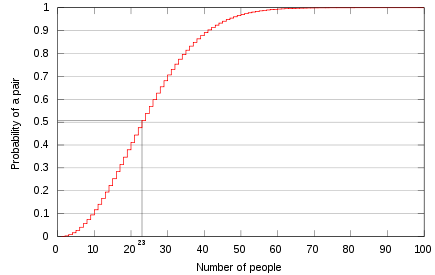 http://en.wikipedia.org/wiki/Birthday_problem
Outline
Motivation: Why use probability?
Laziness, Ignorance, and Randomness
Rational Bettor Theorem
Review of Key Concepts
Outcomes, Events, and Random Variables
Joint, Marginal, and Conditional
Independence and Conditional Independence
Independence
Two events A and B are independent if and only if P(A  B) = P(A, B) = P(A) P(B)
In other words, P(A | B) = P(A) and P(B | A) = P(B)
This is an important simplifying assumption for modeling, e.g., Toothache and Weather can be assumed to be independent
Are two mutually exclusive events independent?
No, but for mutually exclusive events we have P(A  B) = P(A) + P(B)
Independence
Two events A and B are independent if and only if P(A  B) = P(A) P(B)
In other words, P(A | B) = P(A) and P(B | A) = P(B)
This is an important simplifying assumption for modeling, e.g., Toothache and Weather can be assumed to be independent
Conditional independence: A and B are conditionally independent given C iff  P(A  B | C) = P(A | C) P(B | C) 
Equivalently:P(A | B, C) = P(A | C) or P(B | A, C) = P(B | C)
Conditional independence: Example
Toothache: boolean variable indicating whether the patient has a toothache
Cavity: boolean variable indicating whether the patient has a cavity
Catch: whether the dentist’s probe catches in the cavity

If the patient has a cavity, the probability that the probe catches in it doesn't depend on whether he/she has a toothache
P(Catch | Toothache, Cavity) = P(Catch | Cavity)
Therefore, Catch is conditionally independent of Toothache given Cavity
Likewise, Toothache is conditionally independent of Catch given Cavity
	  P(Toothache | Catch, Cavity) = P(Toothache | Cavity)
Equivalent statement:
P(Toothache, Catch | Cavity) = P(Toothache | Cavity) P(Catch | Cavity)
Conditional independence: Example
How many numbers do we need to represent the joint probability table P(Toothache, Cavity, Catch)? 
23 – 1 = 7 independent entries
Write out the joint distribution using chain rule:
	P(Toothache, Catch, Cavity)
	= P(Cavity) P(Catch | Cavity) P(Toothache | Catch, Cavity) 
	= P(Cavity) P(Catch | Cavity) P(Toothache | Cavity) 
How many numbers do we need to represent these distributions? 
1 + 2 + 2 = 5 independent numbers
In most cases, the use of conditional independence reduces the size of the representation of the joint distribution from exponential in n to linear in n